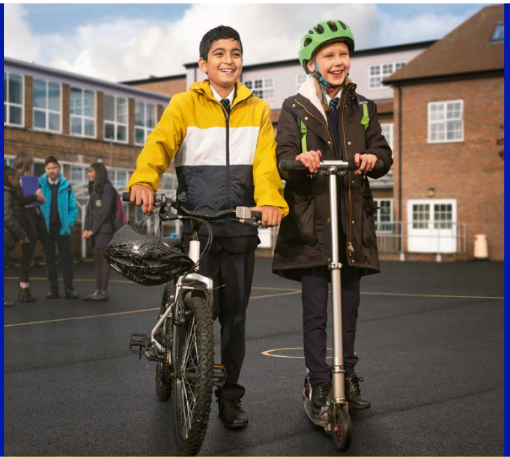 Active Travel Coffee Morning
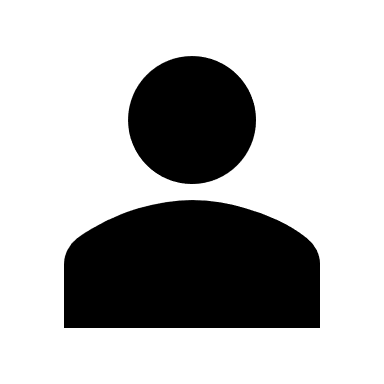 Our TfL Travel for Life 
School Champion is
Place cover image here
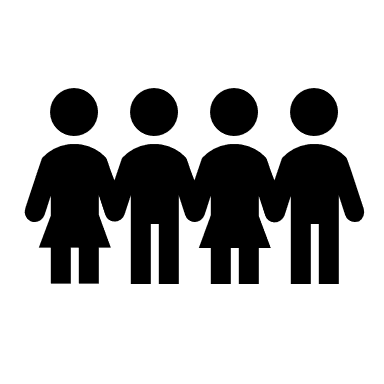 Our TfL Explorers Ambassadors/Eco team are...
Place cover image here
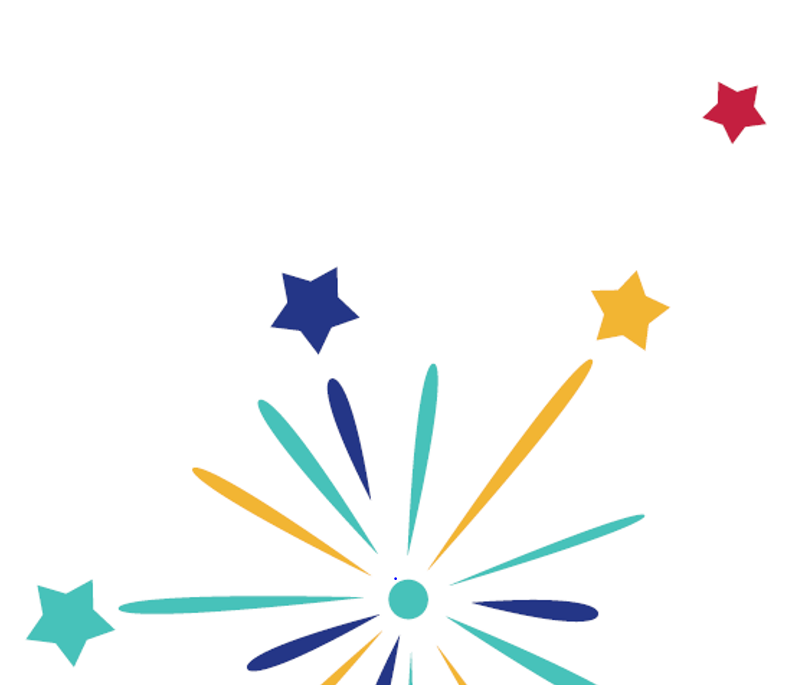 We are proud to have achieved:
TfL Travel for Life 
Bronze/Silver/Gold Accreditation 
and we are going to keep up 
our good work!
What is Active Travel?
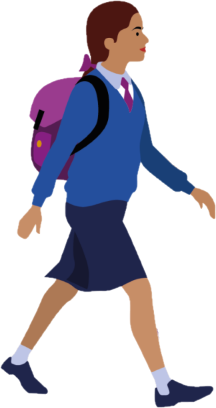 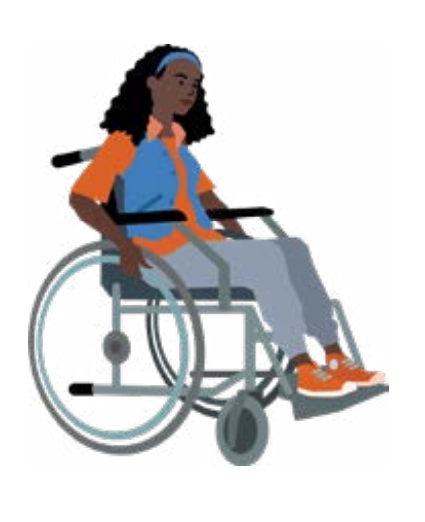 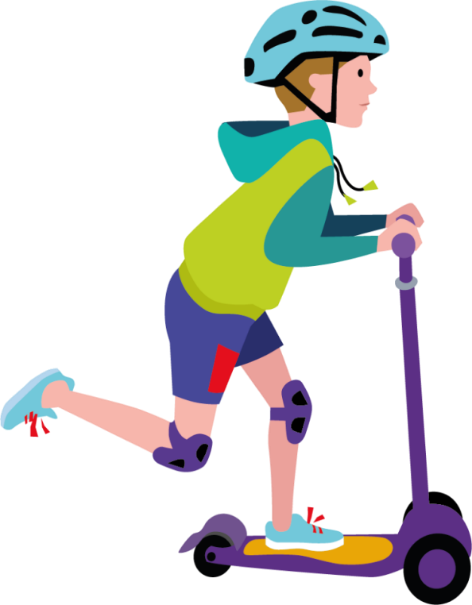 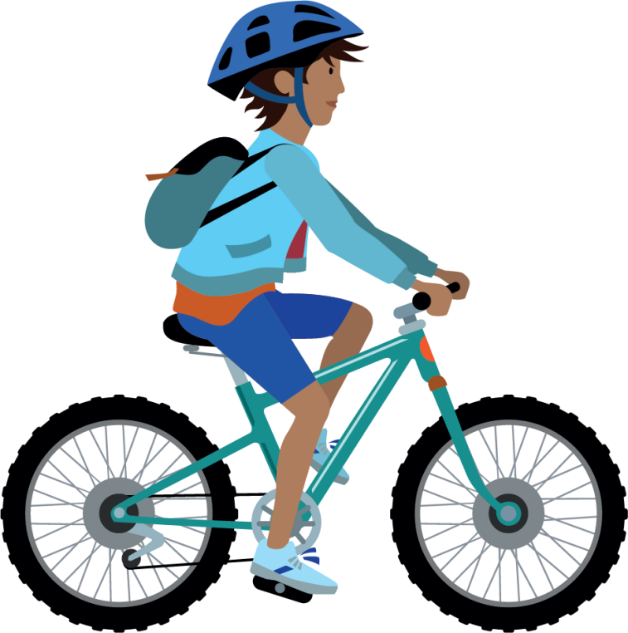 [Speaker Notes: What is Active Travel? 
It’s using your body to power you to travel – that’s walking, cycling, scooting or wheeling.]
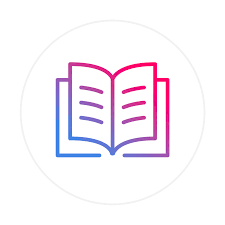 Why do we encourage Active Travel?
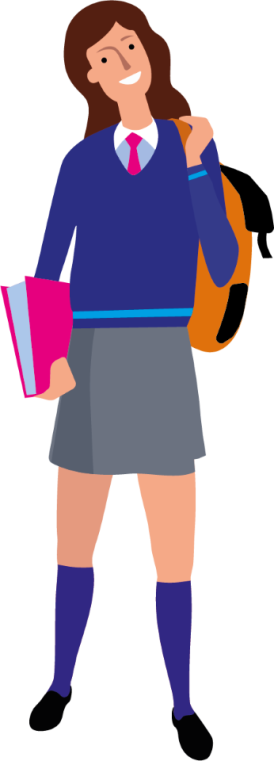 Students learn better if they have an active start to the day!
Children need to be active!
Young lungs need cleaner air 
Streets congested with cars are more dangerous
Cars aren’t always quicker, more reliable or cleaner
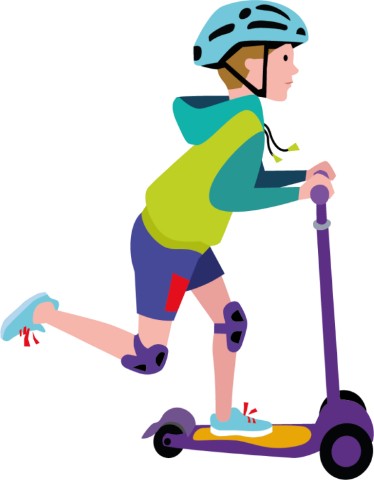 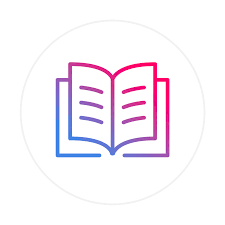 Why do we encourage Active Travel?
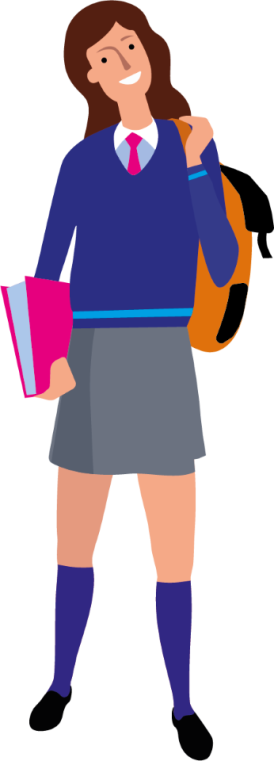 Students learn better if they have an active start to the day!

Research shows us that even a ten minute walk means students are able to settle better and learn well in the classroom than if they don’t have that active start. 

It’s a great way to set them up for the day!
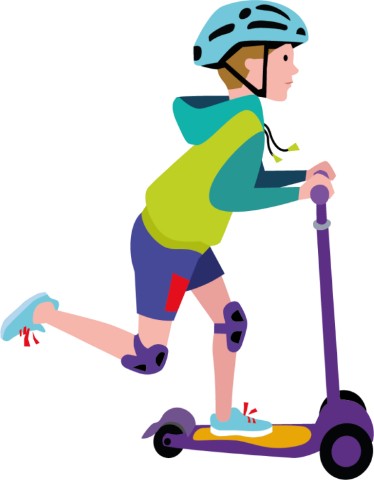 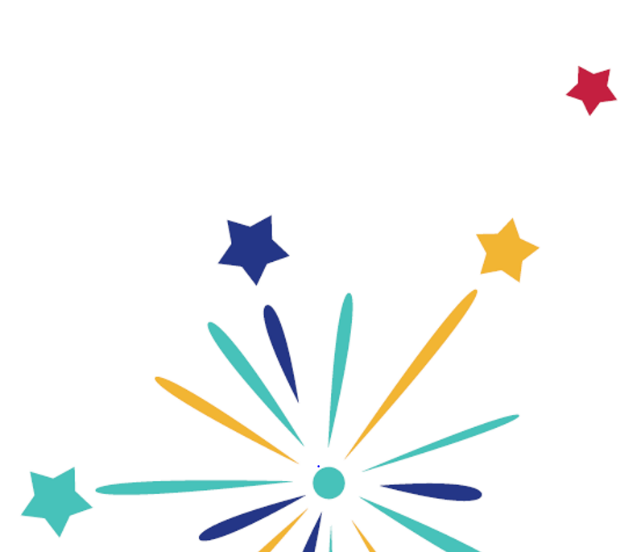 Why do we encourage Active Travel?
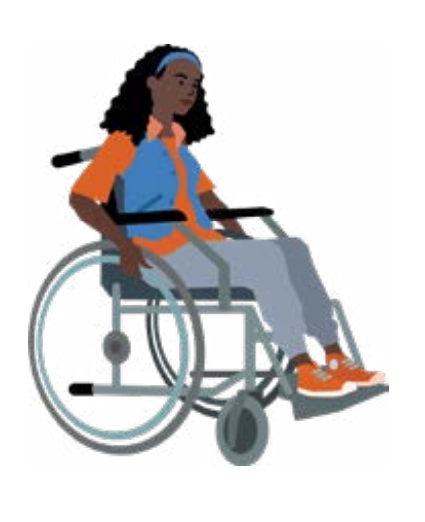 Children need to be active! The NHS recommends 60 minutes a day

Walking cycling scooting or wheeling is a great way to sneak in quite a lot of activity. 

10 minutes each way and your one third of the way there! Embed the habit while they are young.
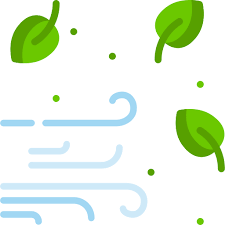 Why do we encourage Active Travel?
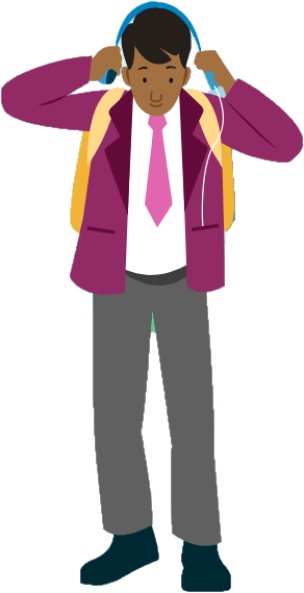 Young lungs need cleaner air 

Currently, all London schools are in breach of the World Health Organization's air quality limits. 24% of play spaces, 67% of private parks and 27% of public parks exceeded the EU limit for NO2. 

This can leave children vulnerable to respiratory diseases, poor lung and brain health, behavioural problems, and increased risk of cancer.
[Speaker Notes: From Global Action Plan
https://www.globalactionplan.org.uk/news/simple-actions-can-cut-air-pollution-in-schools-by-over-half-say-experts]
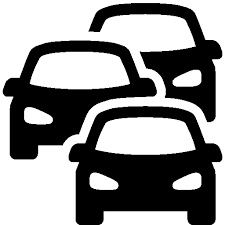 Why do we encourage Active Travel?
Streets congested with cars are more dangerous

It’s harder to find a safe place to cross if cars are parked everywhere
It’s harder to see if it’s clear to cross
Drivers get frustrated and may rush or drive more aggressively
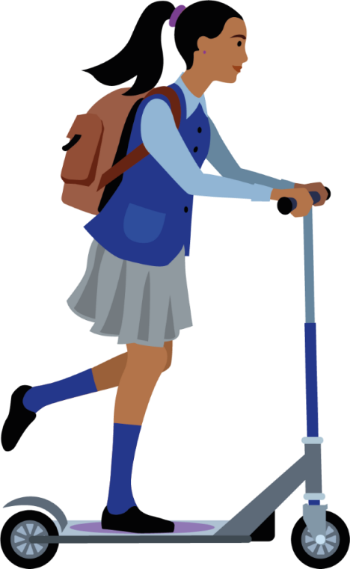 [Speaker Notes: The School Streets initiative, which stops people driving past schools at the start and end of school days, reduced particle concentrations by up to 36%.]
Why do we encourage Active Travel?
Cars aren’t always quicker, more reliable or cleaner

The levels of air pollution drivers experience while stuck in traffic jams is 140% worse than it is for pedestrians outside — and is equivalent to passively smoking a couple of cigarettes.

Congestion means journeys can be disrupted and stressful, and not always quicker
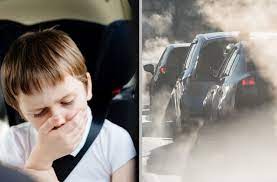 [Speaker Notes: From Global Action Plan
https://www.globalactionplan.org.uk/news/simple-actions-can-cut-air-pollution-in-schools-by-over-half-say-experts]
What can parents do?
We want to improve the air in our playground
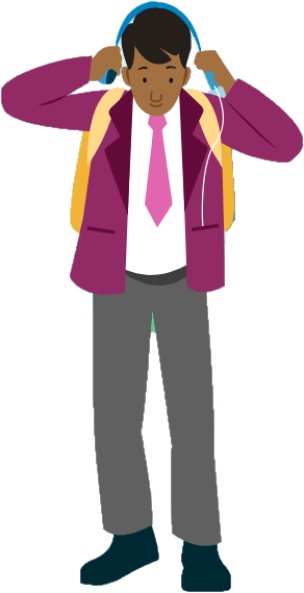 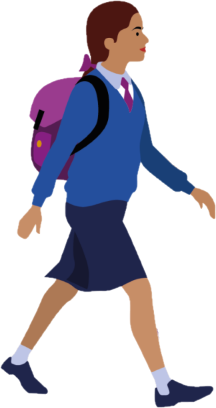 Sometimes the walk home gives me time to myself to think about my day
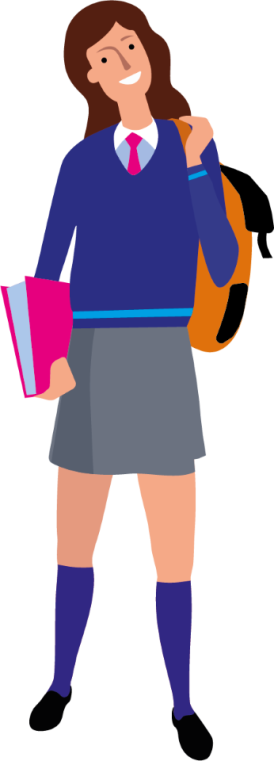 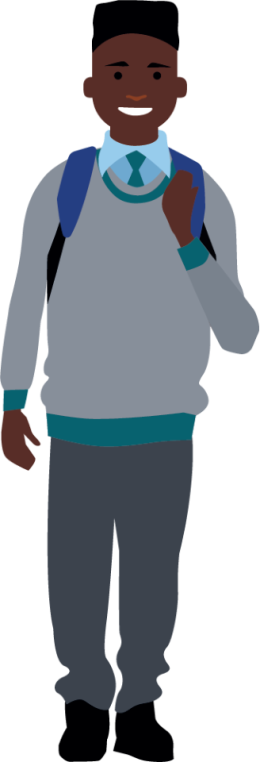 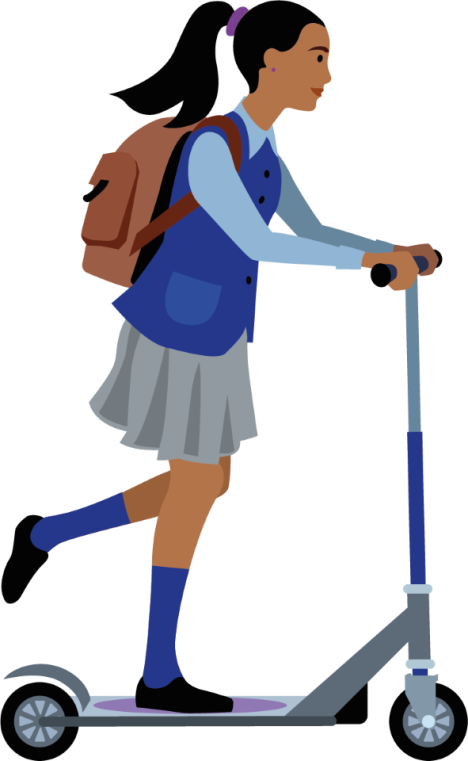 What do children think?
In most schools taking part in TfL Travel for Life, more children would prefer to walk cycle scoot or wheel than take the car!
I really love scooting and cycling!
I like chatting to my friends or my parents on the walk to and from school
[Speaker Notes: From Global Action Plan
https://www.globalactionplan.org.uk/news/simple-actions-can-cut-air-pollution-in-schools-by-over-half-say-experts]
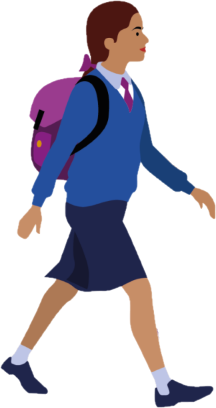 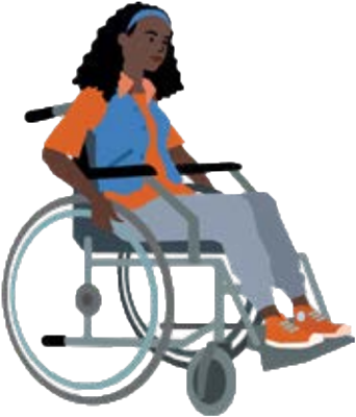 Walking ideas!
Walk to school – it can be a chance to talk and listen
Children can walk with another family, and build friendships
Walk just once a week – it all counts
Can your school start a Walking Bus? 
Get a pedometer and have fun tracking your steps together
[Speaker Notes: From Global Action Plan
https://www.globalactionplan.org.uk/news/simple-actions-can-cut-air-pollution-in-schools-by-over-half-say-experts]
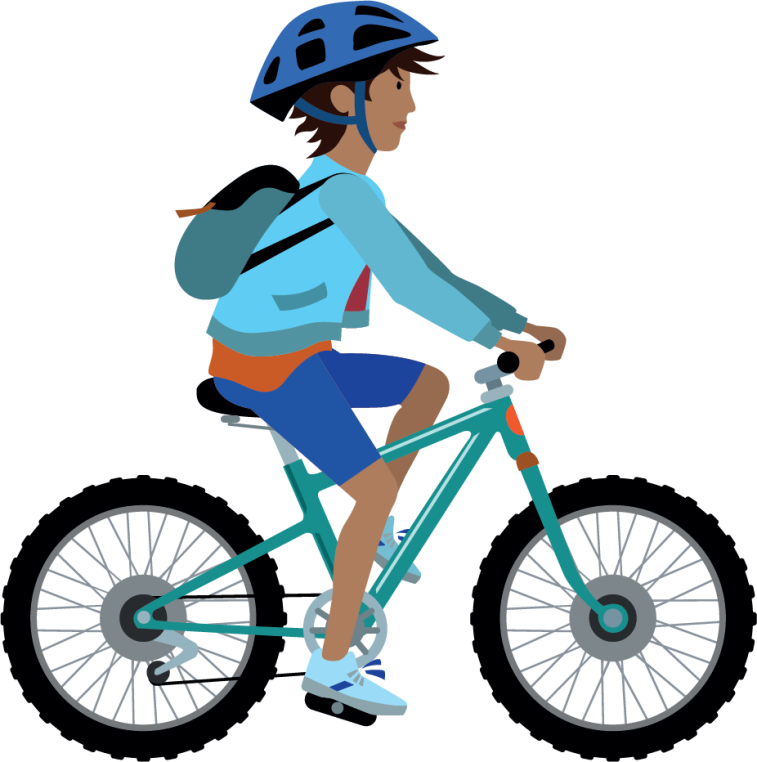 Cycling suggestions
Does your Borough offer family cycle training? 
Don’t forget – DR ABC! 
Use journey planning apps to plot a quiet safe route 
Practise in safer areas
Cycling is a skill for an active life into adulthood
[Speaker Notes: From Global Action Plan
https://www.globalactionplan.org.uk/news/simple-actions-can-cut-air-pollution-in-schools-by-over-half-say-experts]
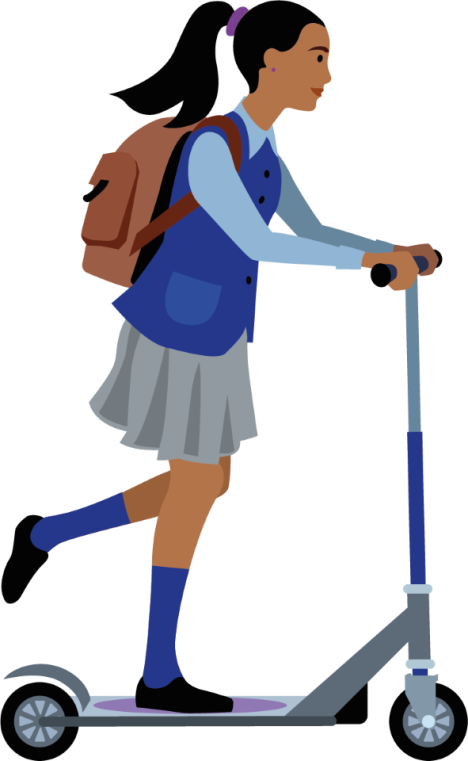 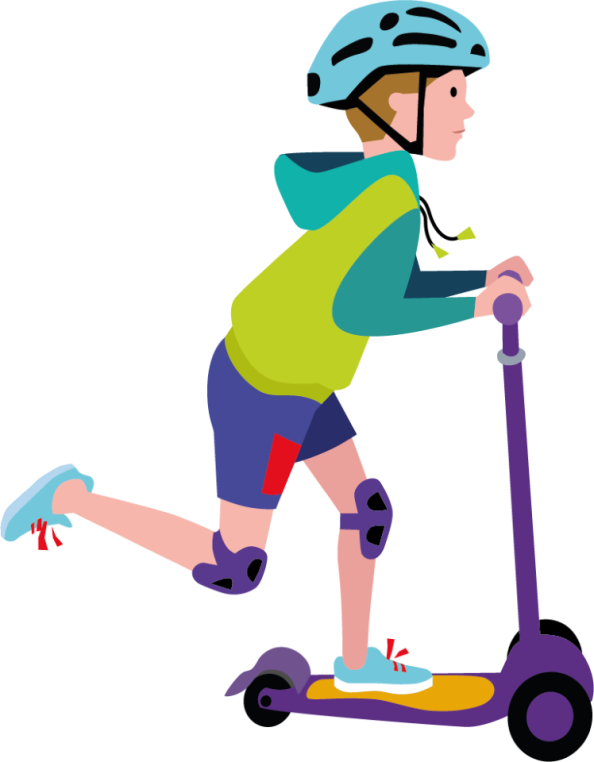 Scooting advantages
Great for little legs on longer distances
Great for balance and gross motor skills
Fun! 
Talk to the school about scooter parking options
[Speaker Notes: From Global Action Plan
https://www.globalactionplan.org.uk/news/simple-actions-can-cut-air-pollution-in-schools-by-over-half-say-experts]
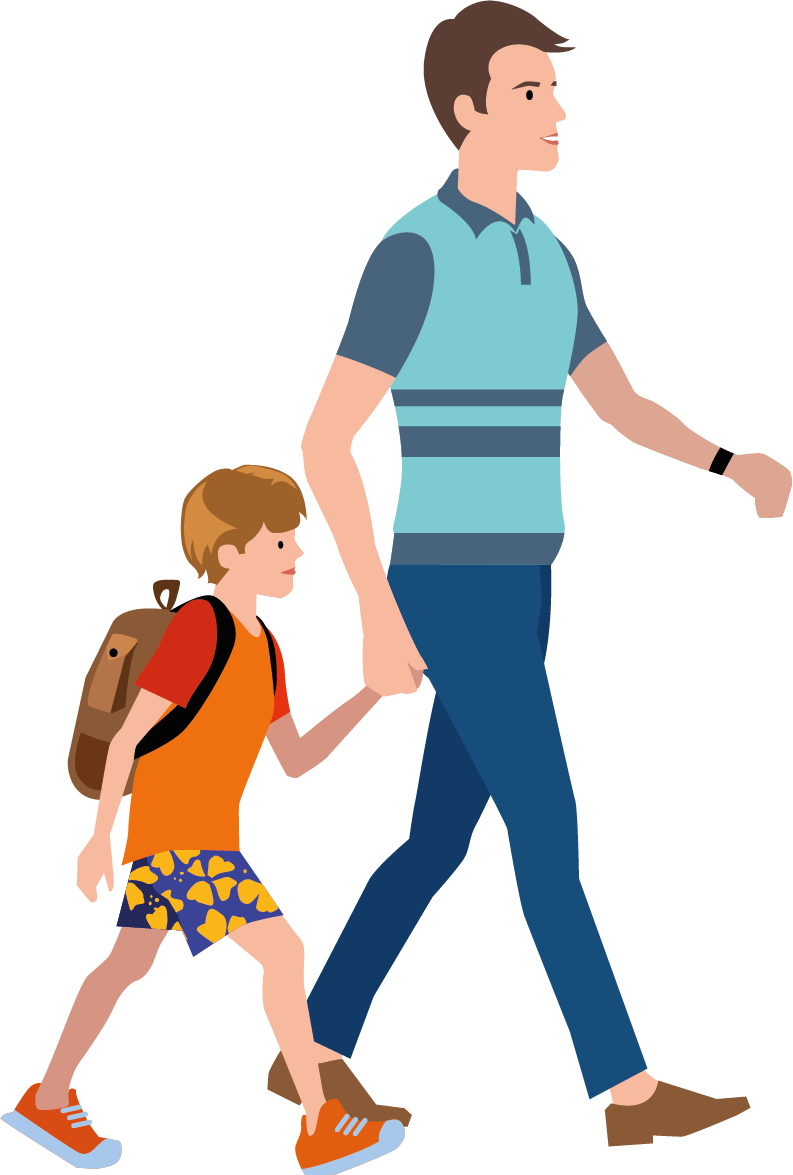 Park and Stride
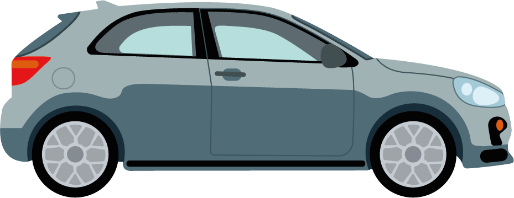 Park further away and walk the last ten minutes

Prevents pollution around your school playground
Keeps the roads safer around your school
Could even save you a bit of time and be reliable 
10 minutes makes a huge difference to you and the children!
Has your school got a walking only zone? 
It might be a lot easier to park a bit further away
[Speaker Notes: From Global Action Plan
https://www.globalactionplan.org.uk/news/simple-actions-can-cut-air-pollution-in-schools-by-over-half-say-experts]
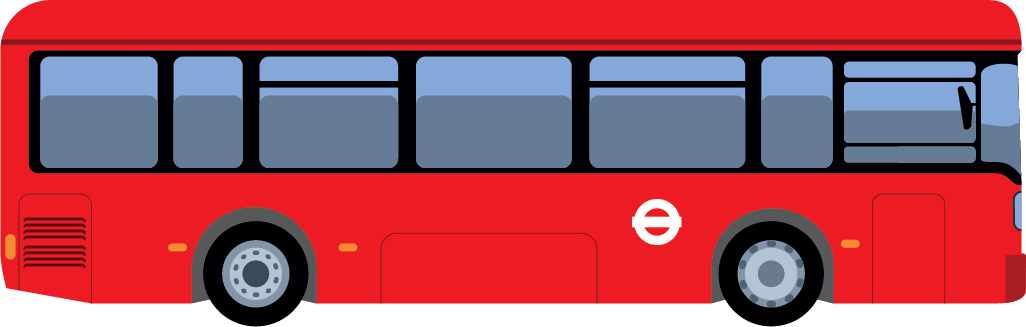 Catch the bus or tram
Learn valuable skills in preparation for independence

Free for children with a Zip Oystercard!
Teach them how to recognise staff who can help them
Build their experience of travelling on the bus
Get them ready for independence and 
travelling to secondary school
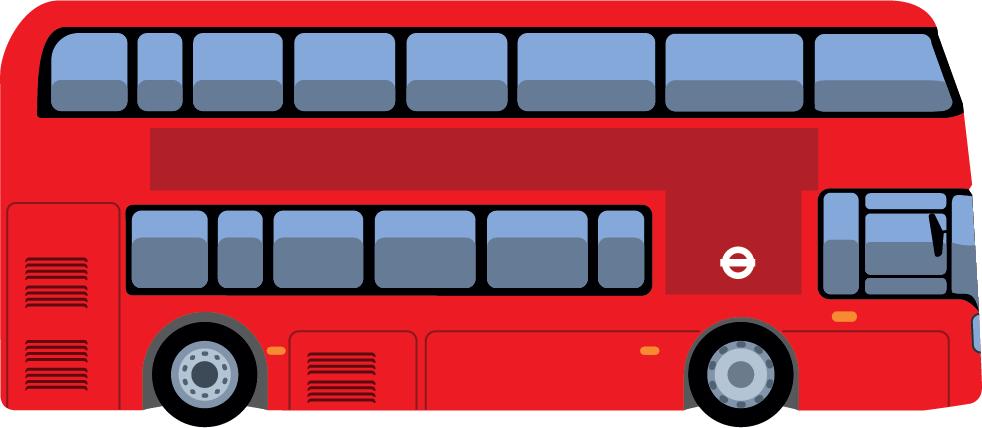 [Speaker Notes: From Global Action Plan
https://www.globalactionplan.org.uk/news/simple-actions-can-cut-air-pollution-in-schools-by-over-half-say-experts]
Thank you for listening